Webapps – Trends and Business Models
Amit Aggarwal, co-founder and CTO, Via
What are webapps  ?
Program on the web

Websites where you read information

Websites where you interact

As simple as a registration form
Via webapp
Travel application - search and booking for flight, buses, rail, hotels and holidays

25 million transactions in 4 years

Served 40 million customers so far

Runs on 50-server farm

More than 10 million sql executions day

A transaction every 2 sec

20,000 ppl every day rely on Via to earn their livelihoods
Large companies are a collection of smaller webapps
Amazon

Yahoo

Facebook

Google 

Via
Role of technology
Efficiency/Automation

One view of information

Solving Problems
Role of technology
Efficiency/Automation

One view of information

Solving Problems
World of Solutions and Customers
Booking Travel

E-Commerce

Search

Advertising

Communication
Internet Order
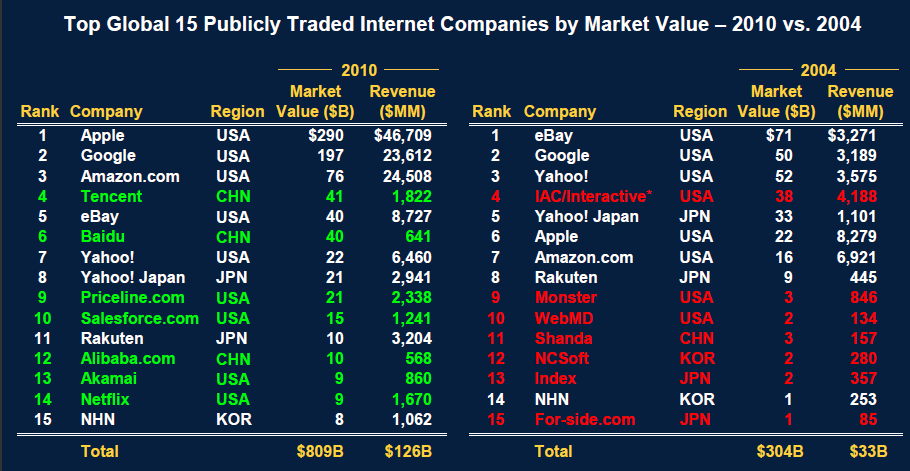 How is it going to change in the next 5 years  ?
Emerging models
Group Buying

Social Networking

B2B Commerce

Mobile and 3G

iPad and Tablets
How do you build the next powerful app ?
Identify the problem

Identify customers 

Validate the solution

Put together the solution

Get it out !

Listen !
Points to note
MVC is a good framework – Use it right from start

Use what can be used to the maximum – DB is very powerful

Language and platform doesn’t matter – customer’s don’t care about it 

Team matters – work with the best people

Best team is the one you have, Best Time is right now
What will be the next killer webapp ?